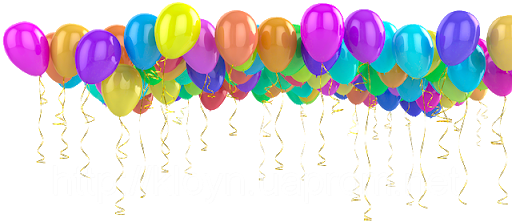 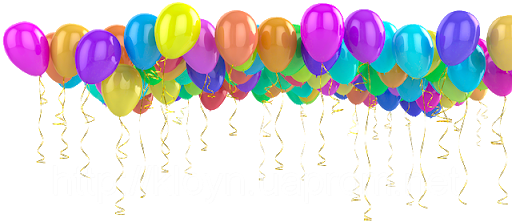 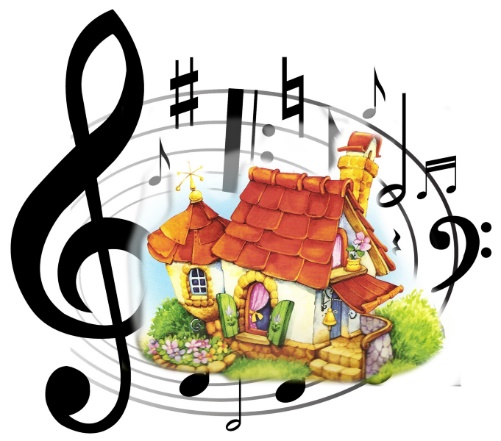 МБОУ ДО ХМР 
« Детская музыкальная школа»
Посвящение в юные музыканты
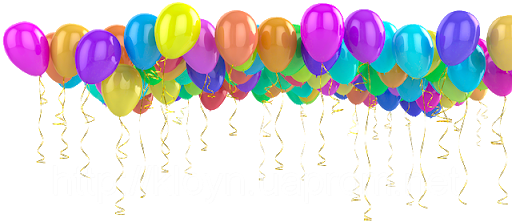 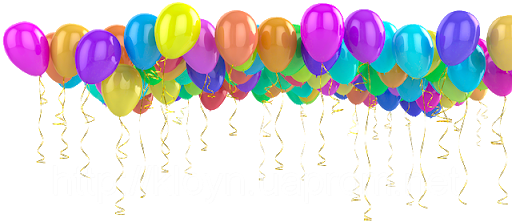 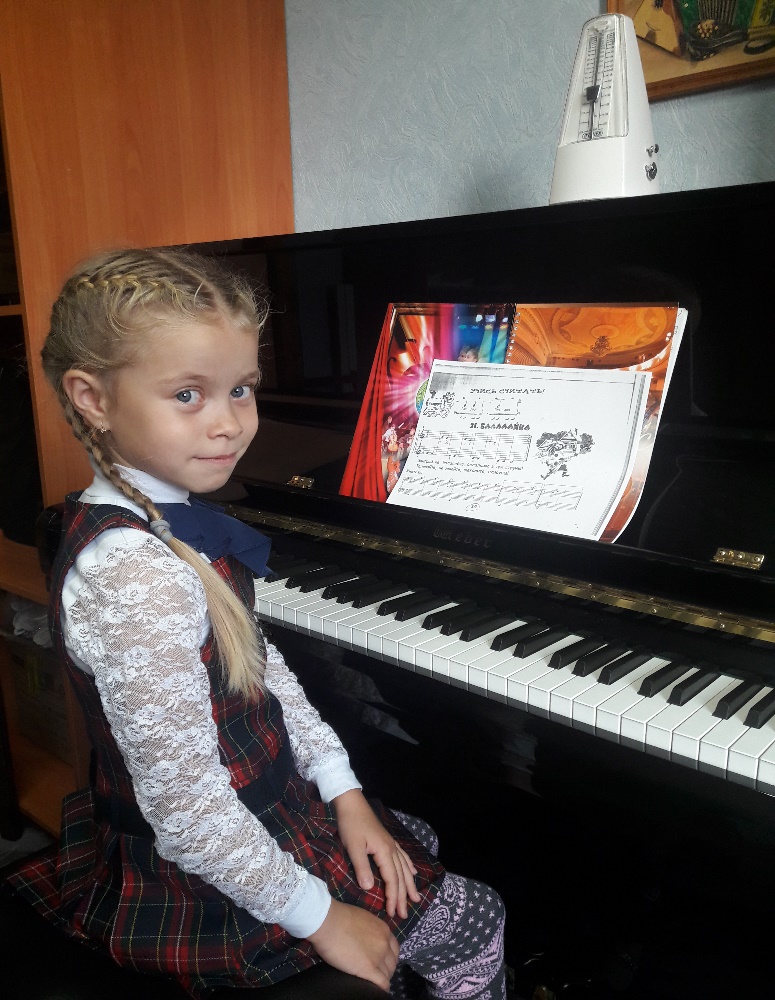 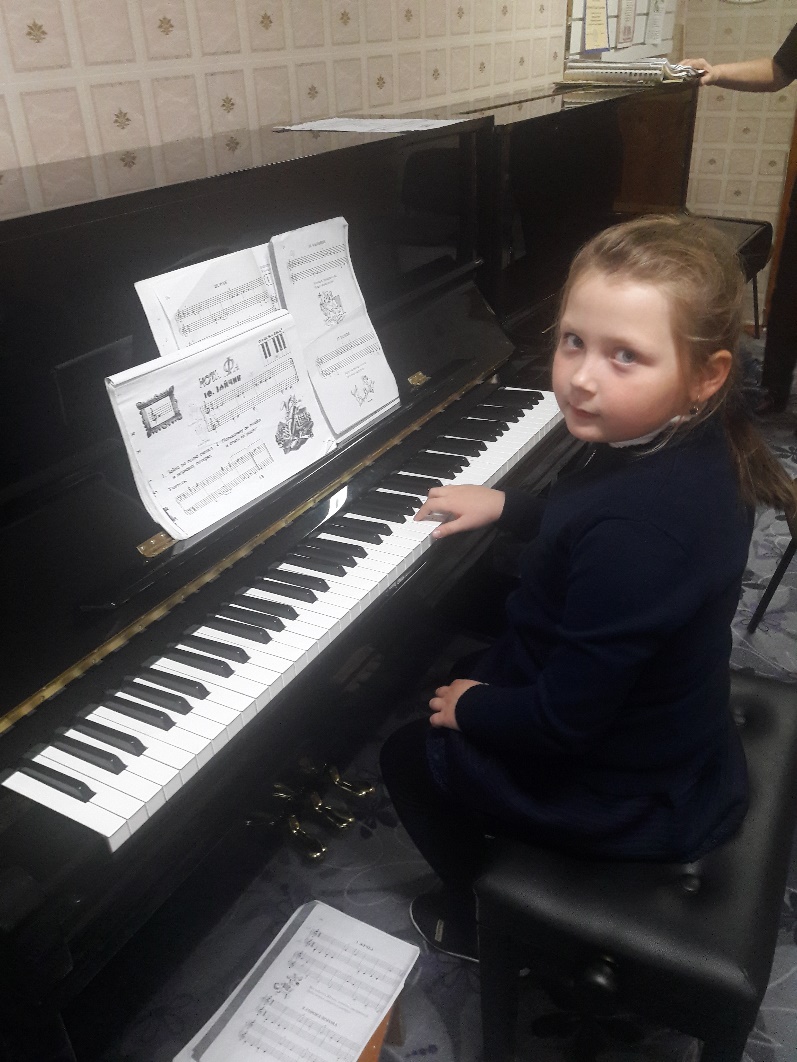 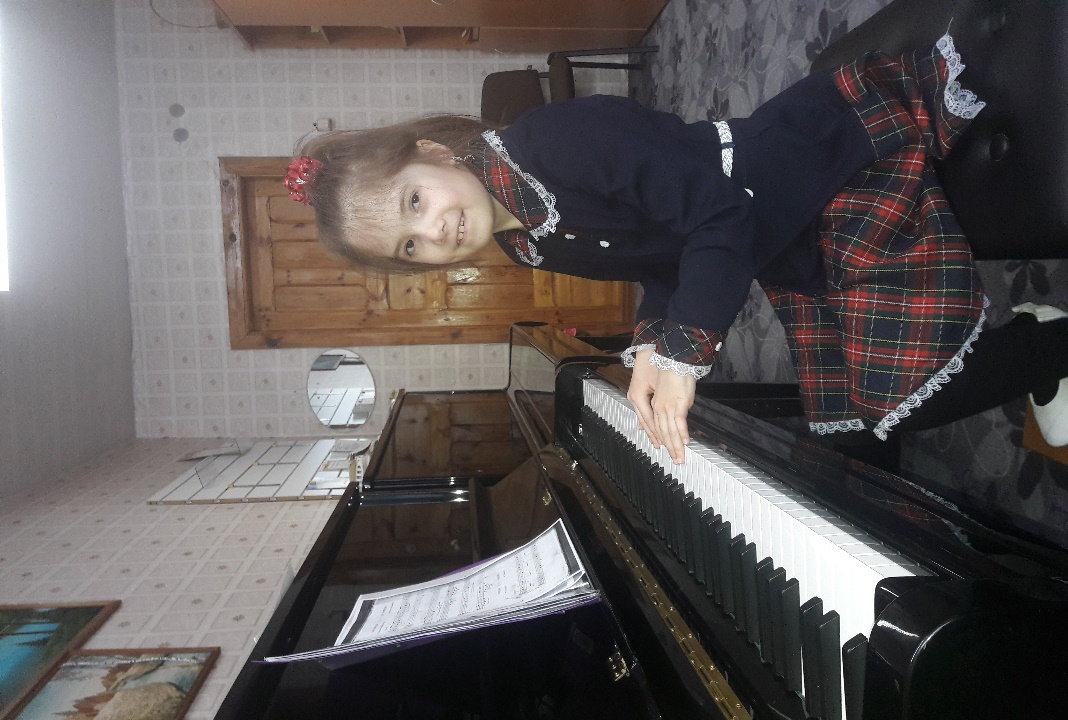 Гребенщикова Виктория
Михеева 
Доминика
Поступинская Арина
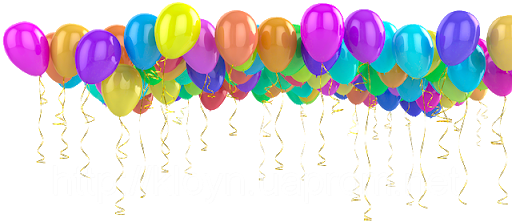 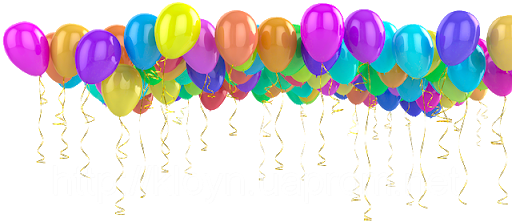 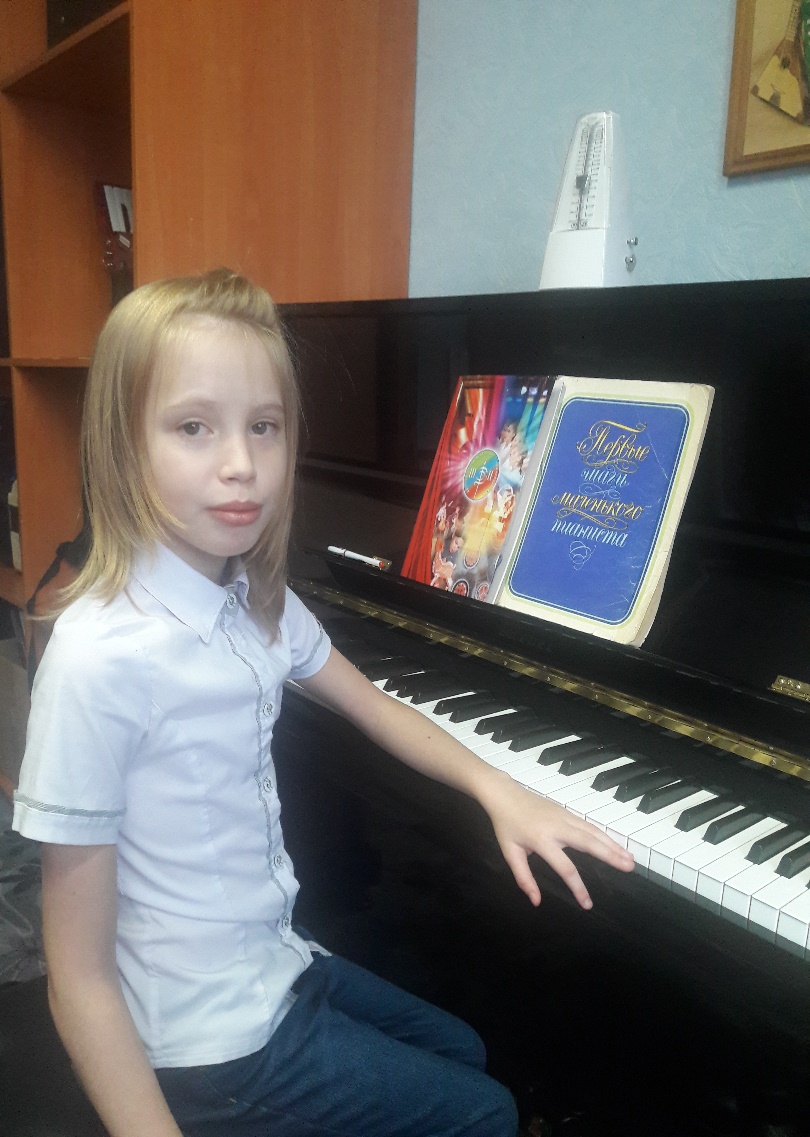 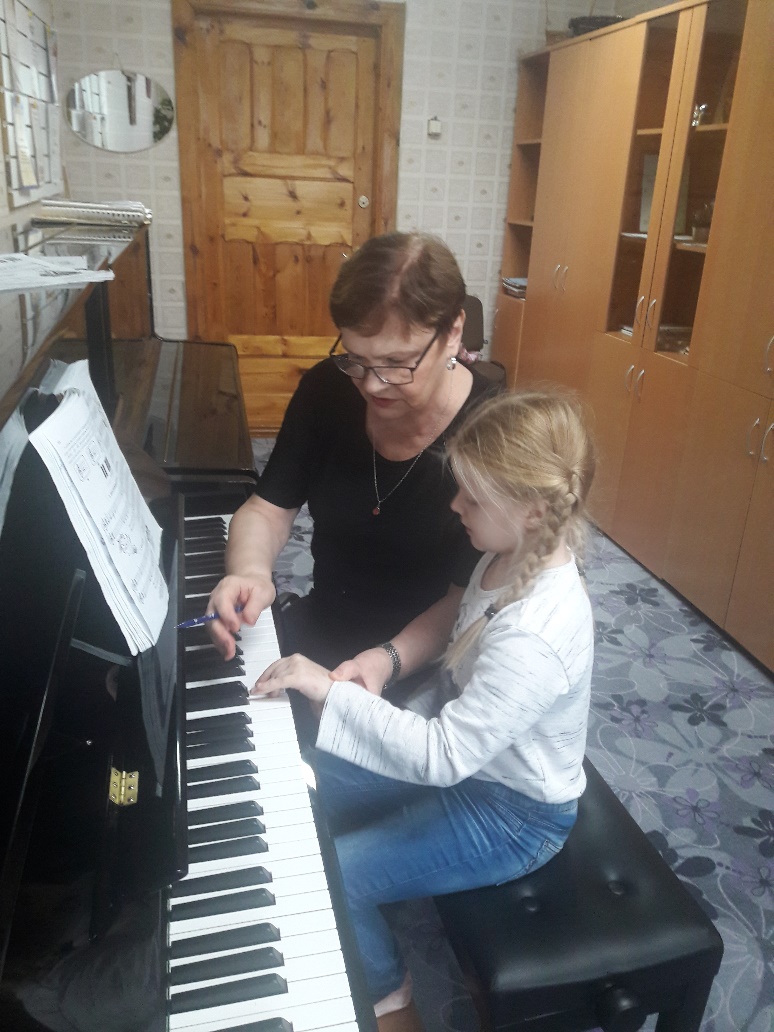 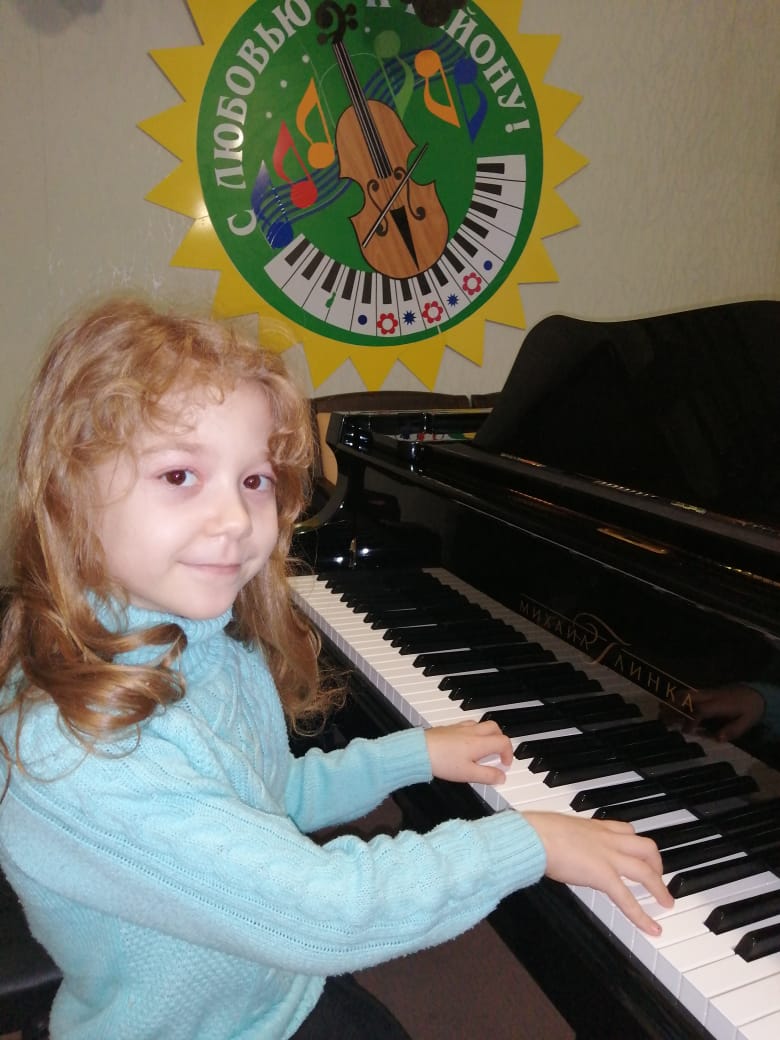 Литвиненко  Алина
Попова  Николь
Москалева
 Ксения
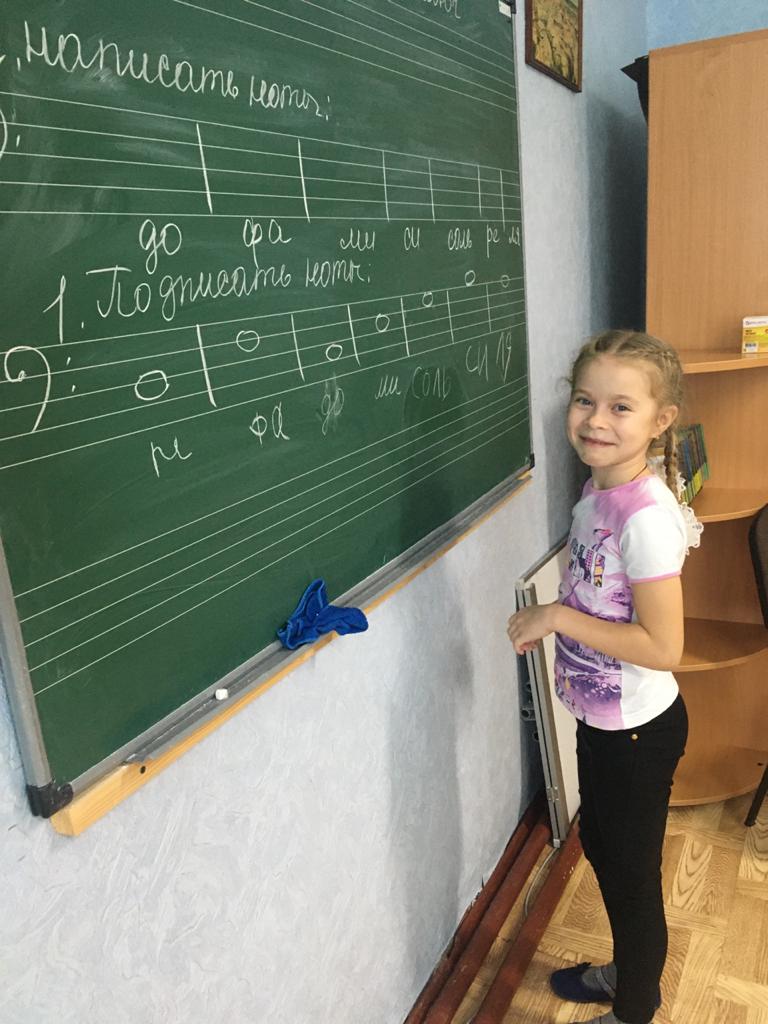 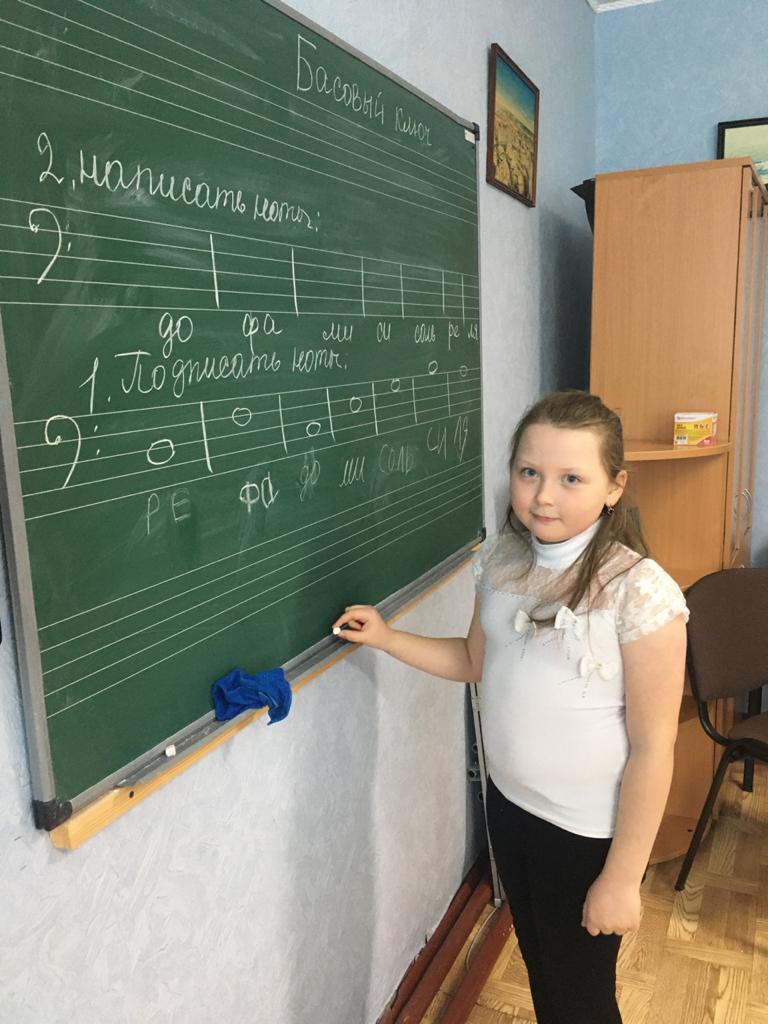 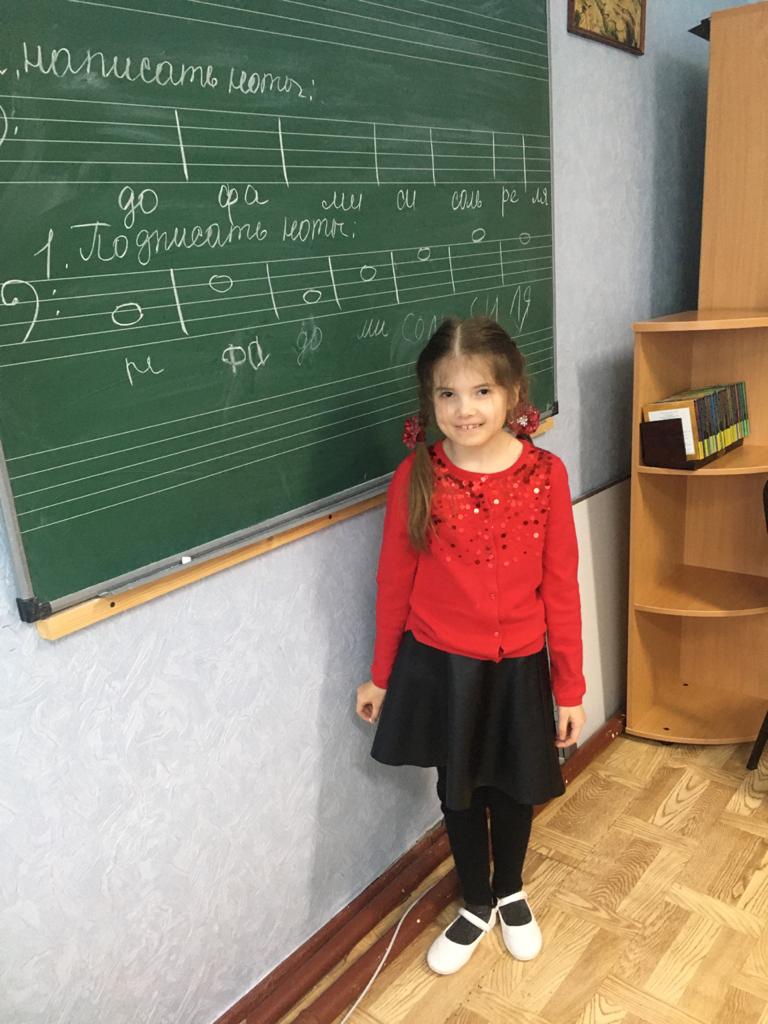 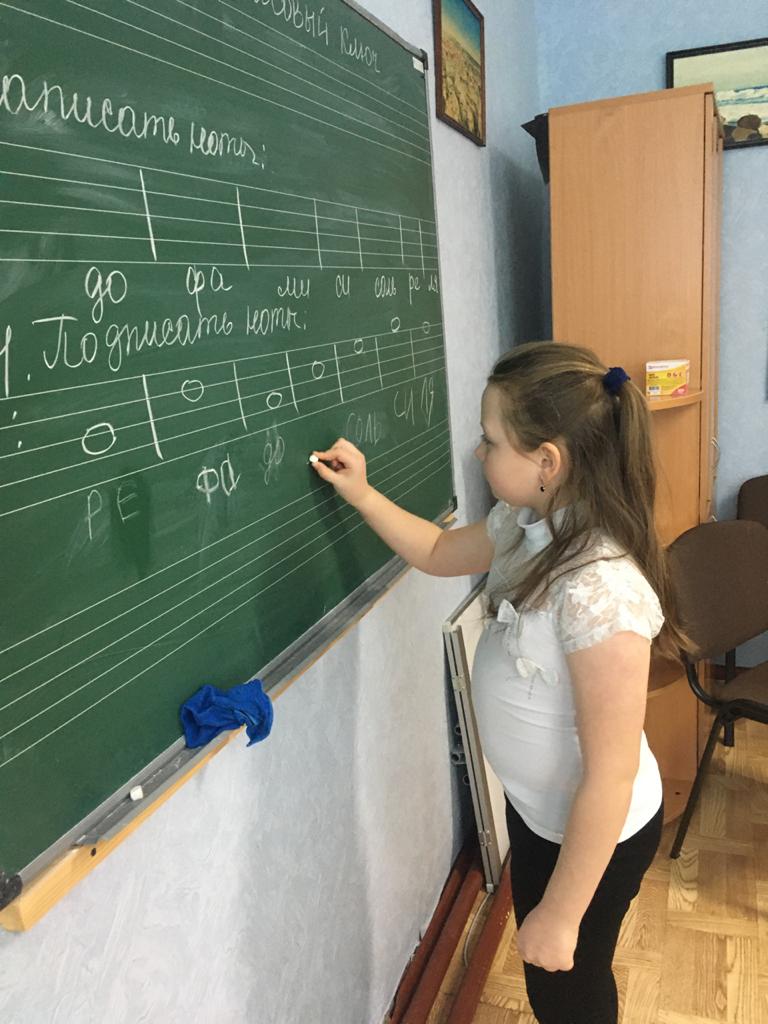 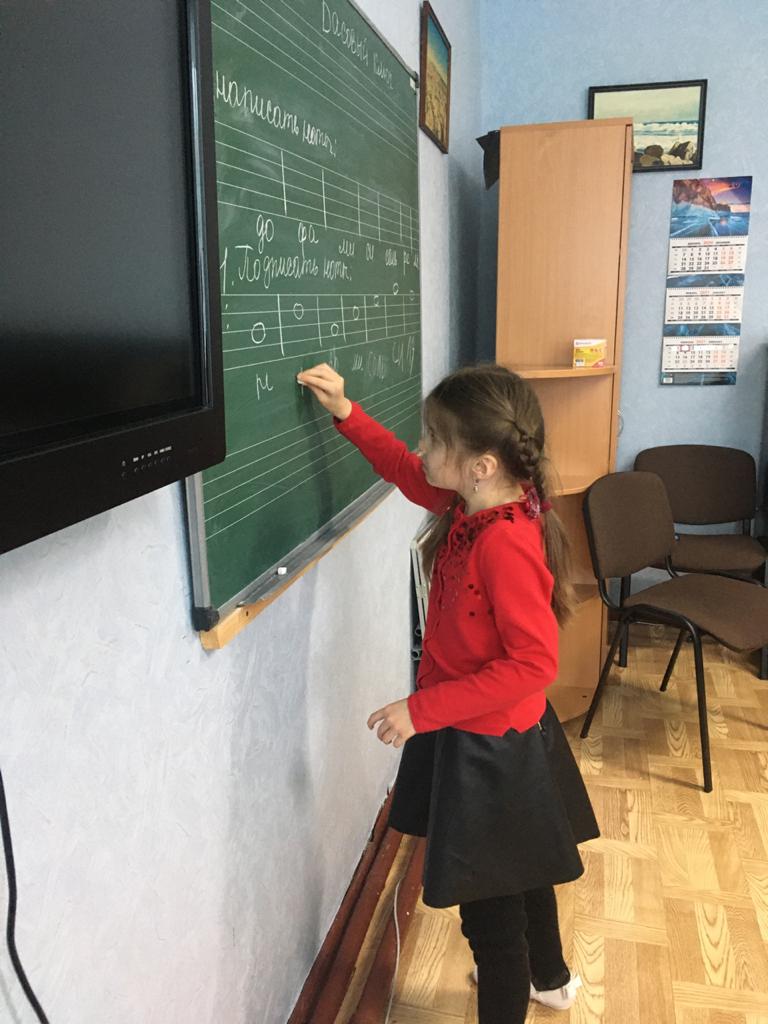 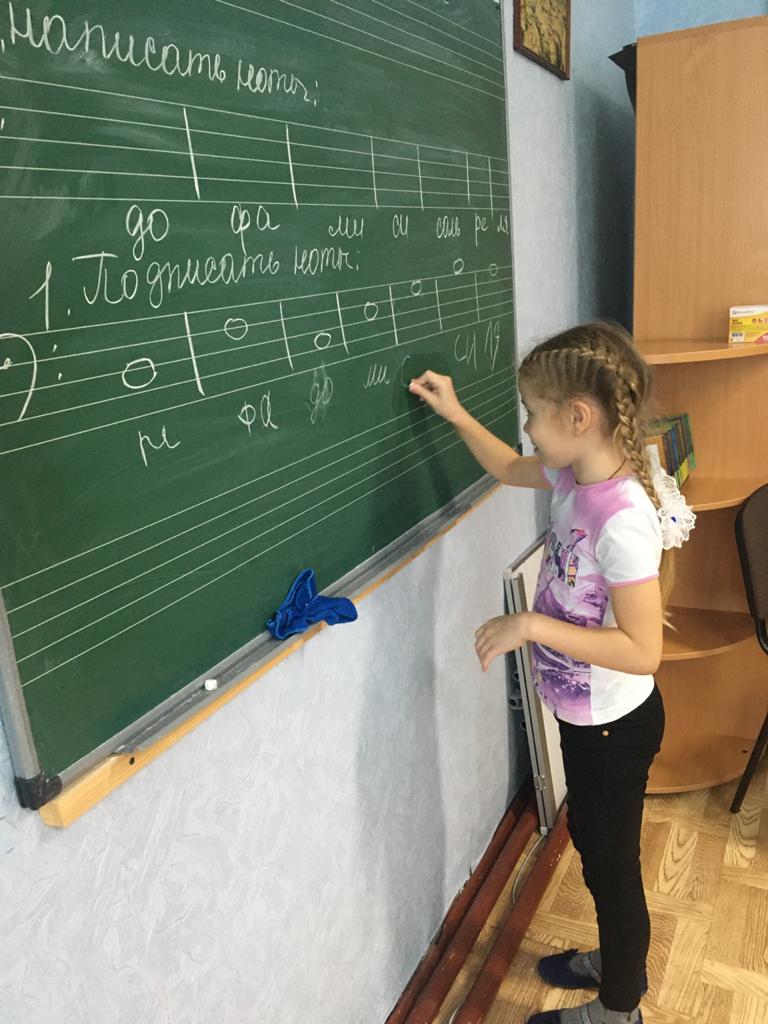 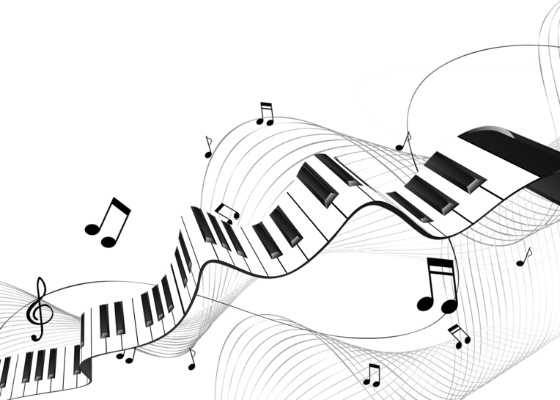 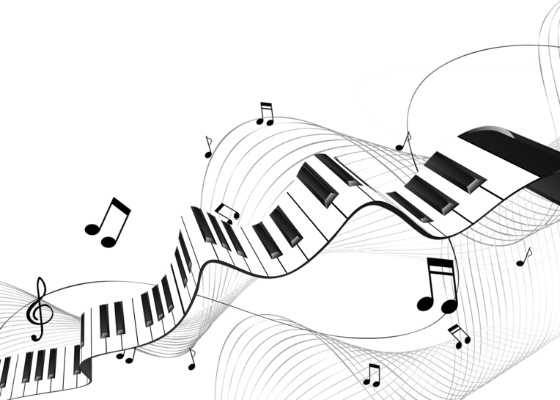 МЫ -  ПИШЕМ НОТЫ У ДОСКИ
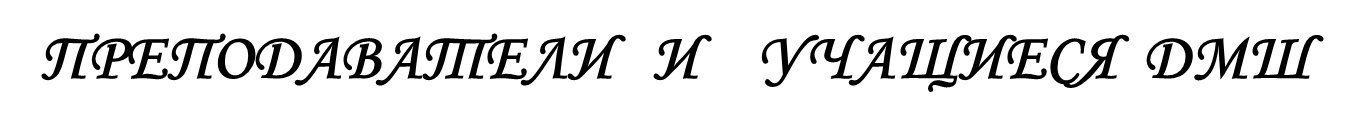 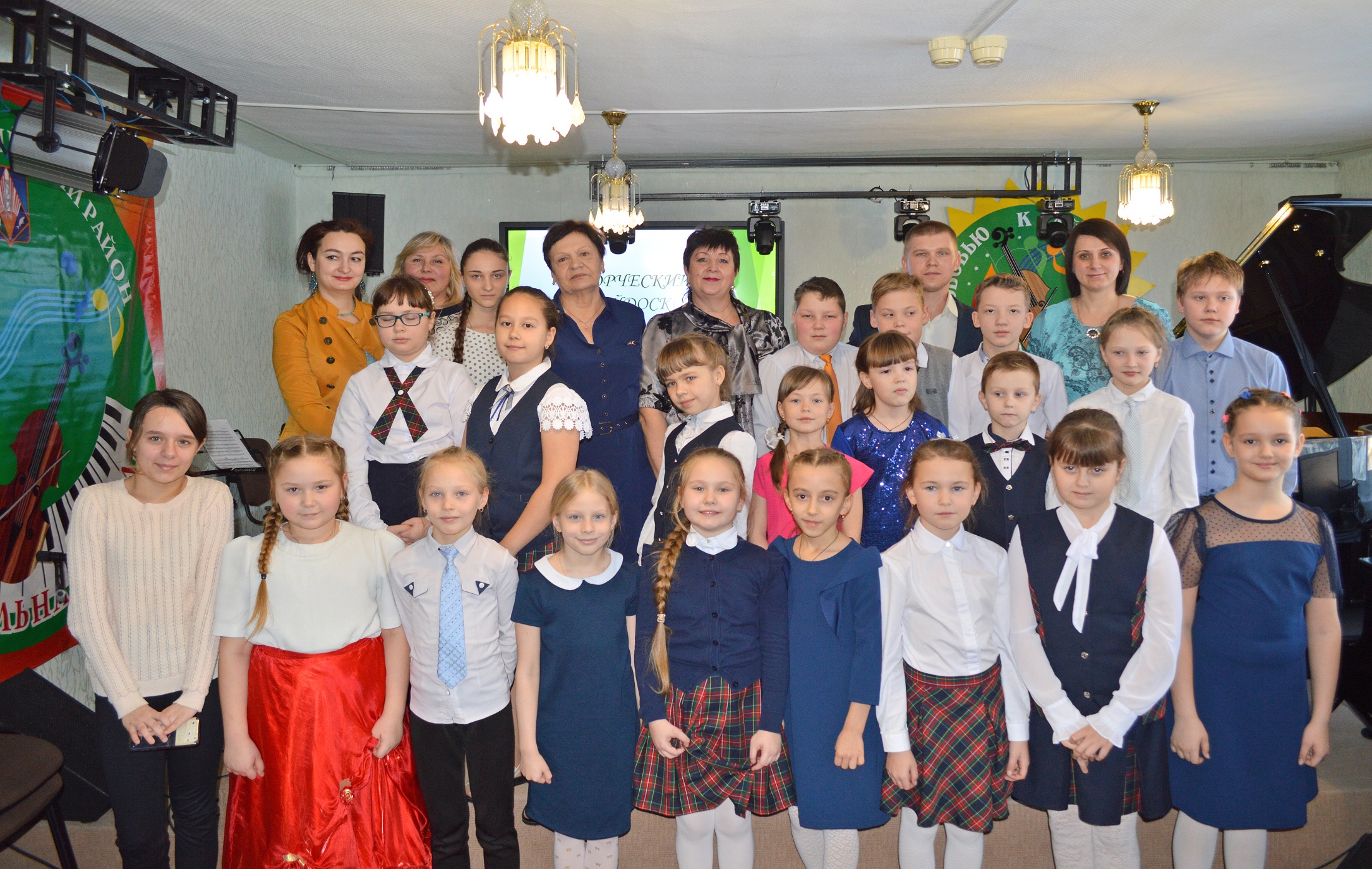 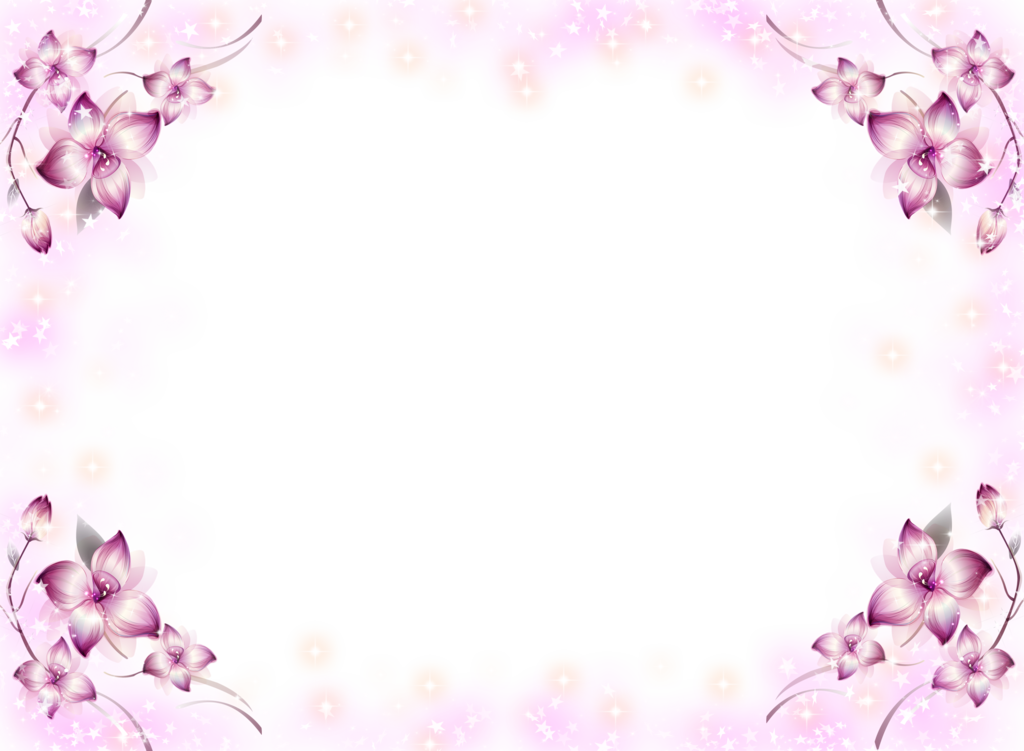 Музыкальные загадки
Чтобы всюду ноты-точки  Размещались по местам,  Пять линеек нотной строчки  Мы назвали…
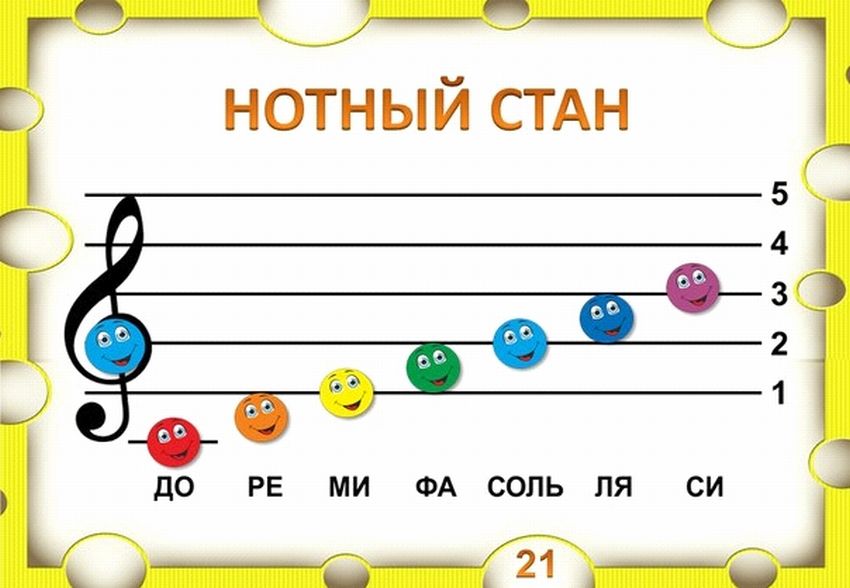 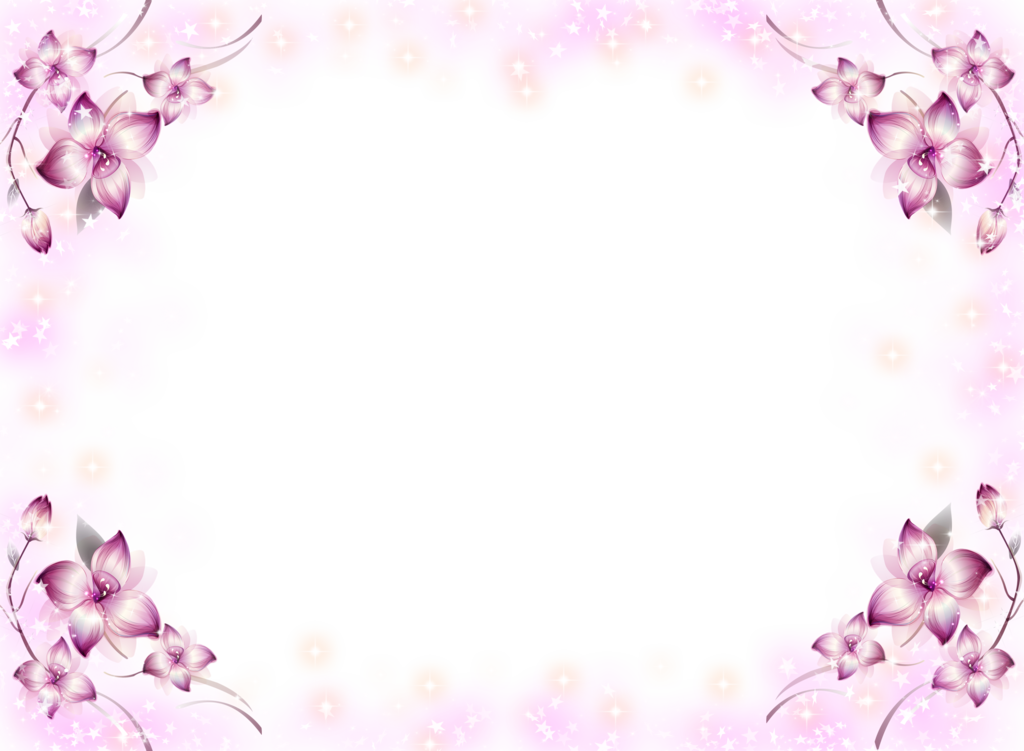 Завитой, красивый знакНарисуем мы вот так.Он велик и всемогущ,Это наш …
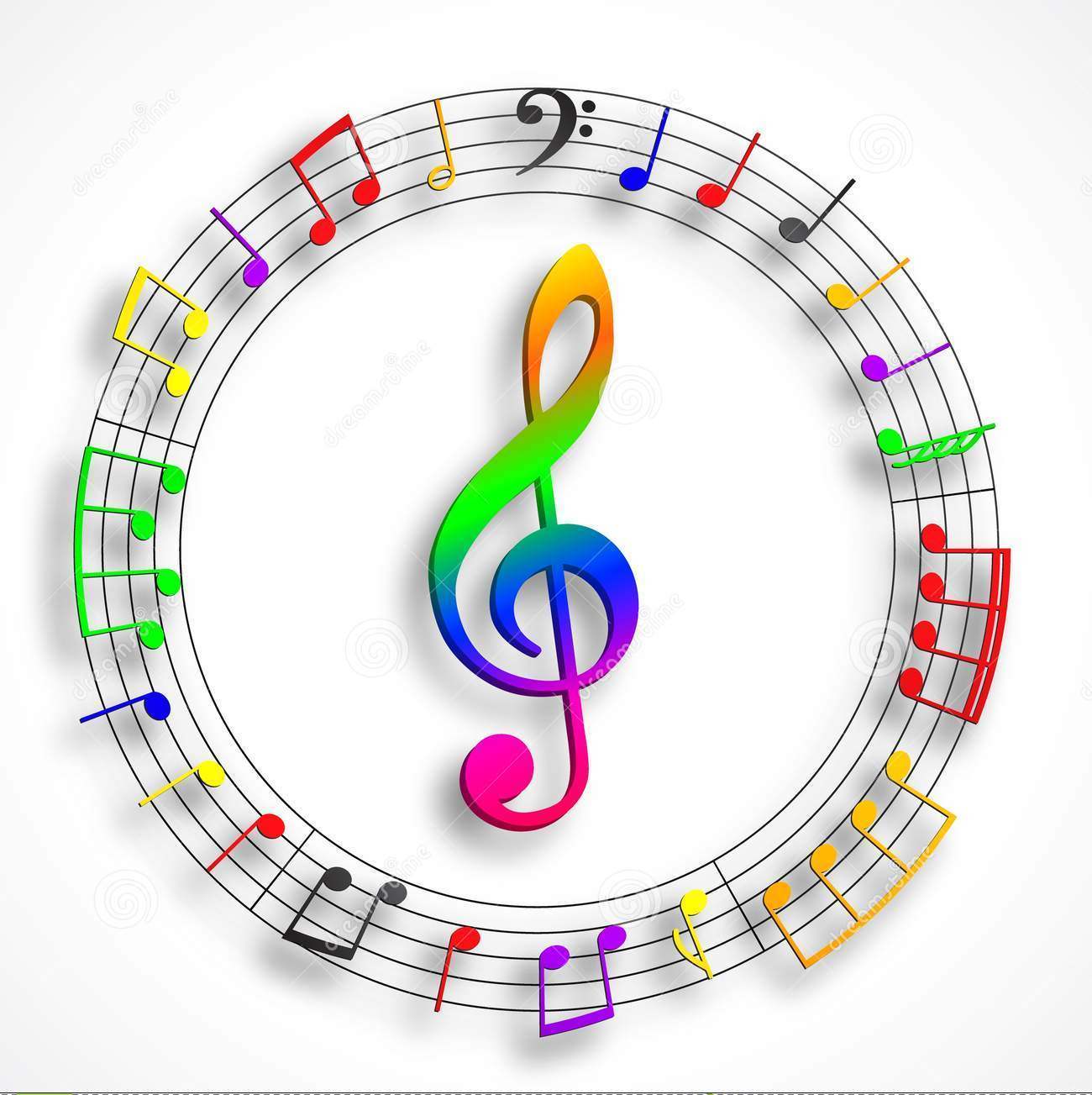 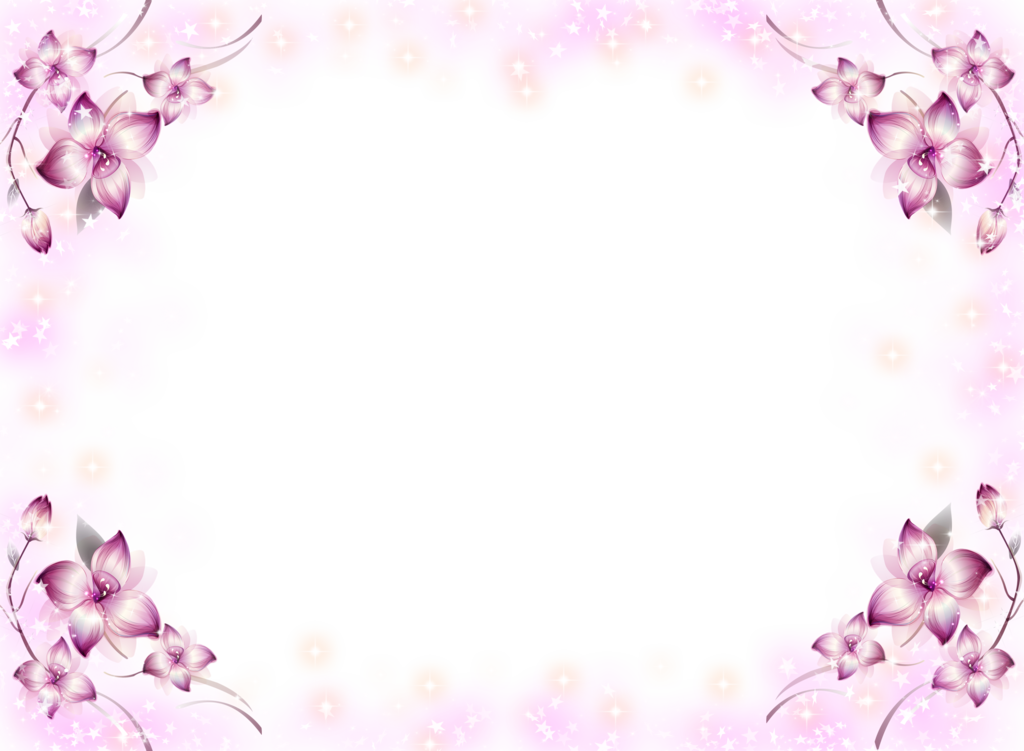 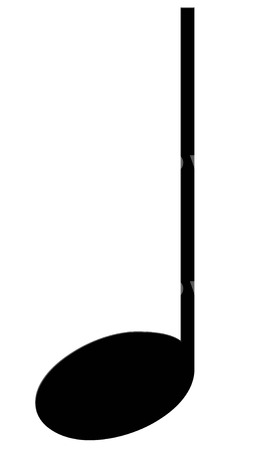 Записать мелодию  —  Вся ее работа.  Вот она, обычная  Четвертная  …
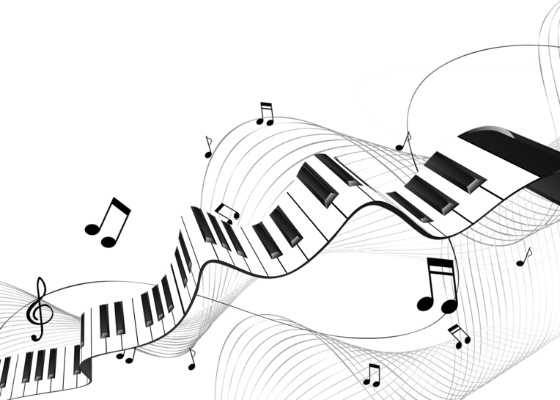 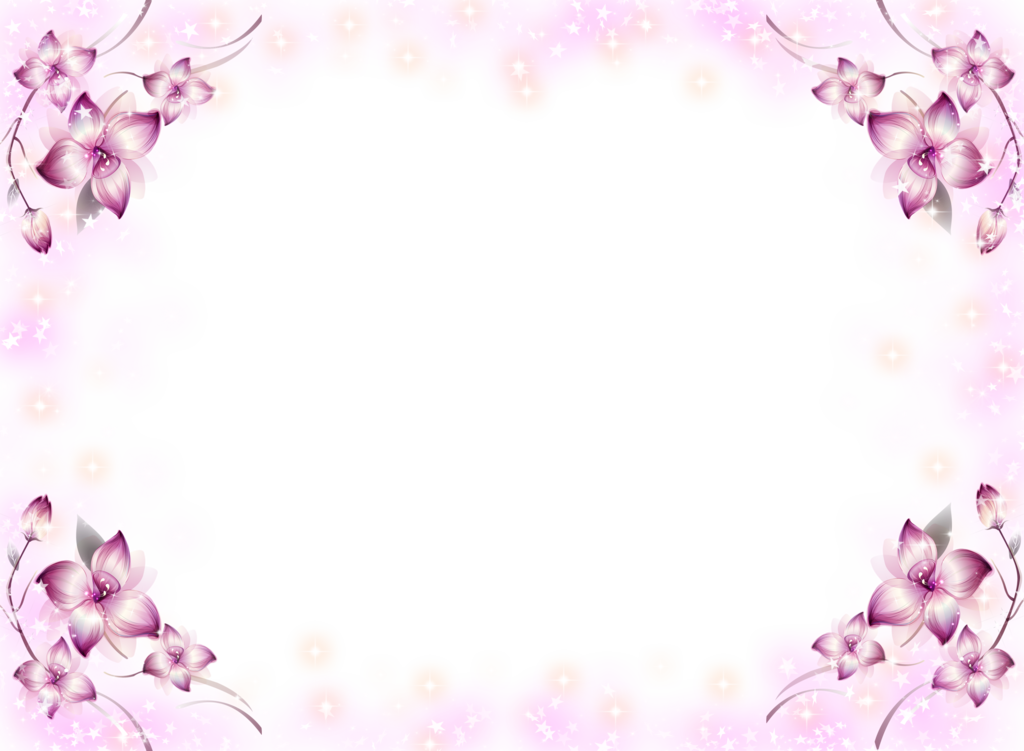 Если нота захотела  Повышенья до небес,  Для нее есть знак особый,  Называется   …
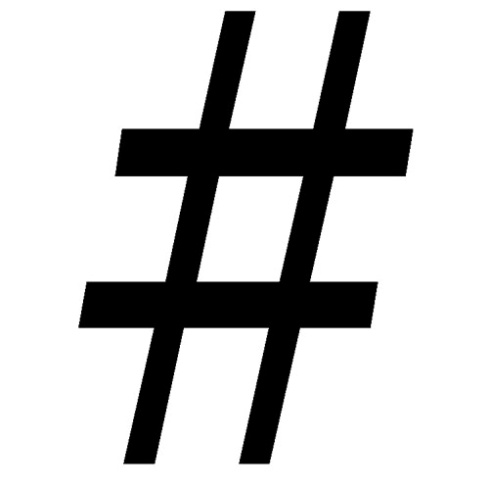 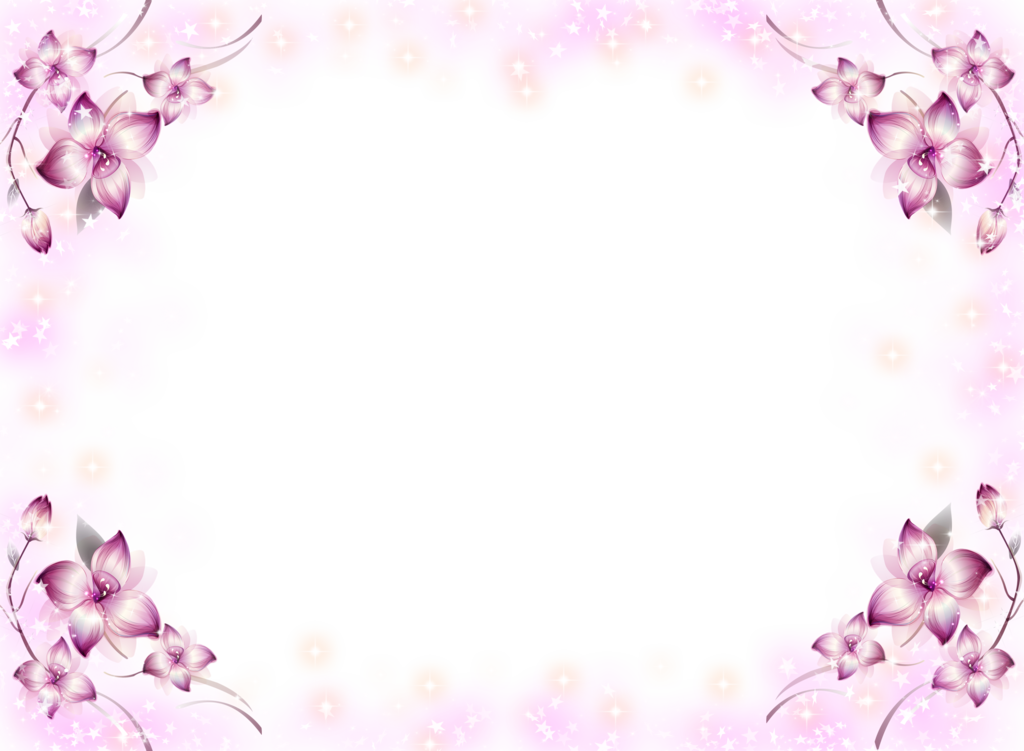 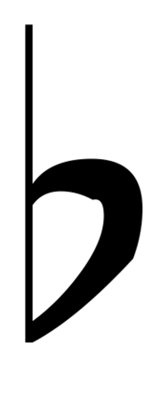 А пониже стать решила,  Вот, пожалуйста, изволь  —  И на этот случай знак есть,  Называется  ……..
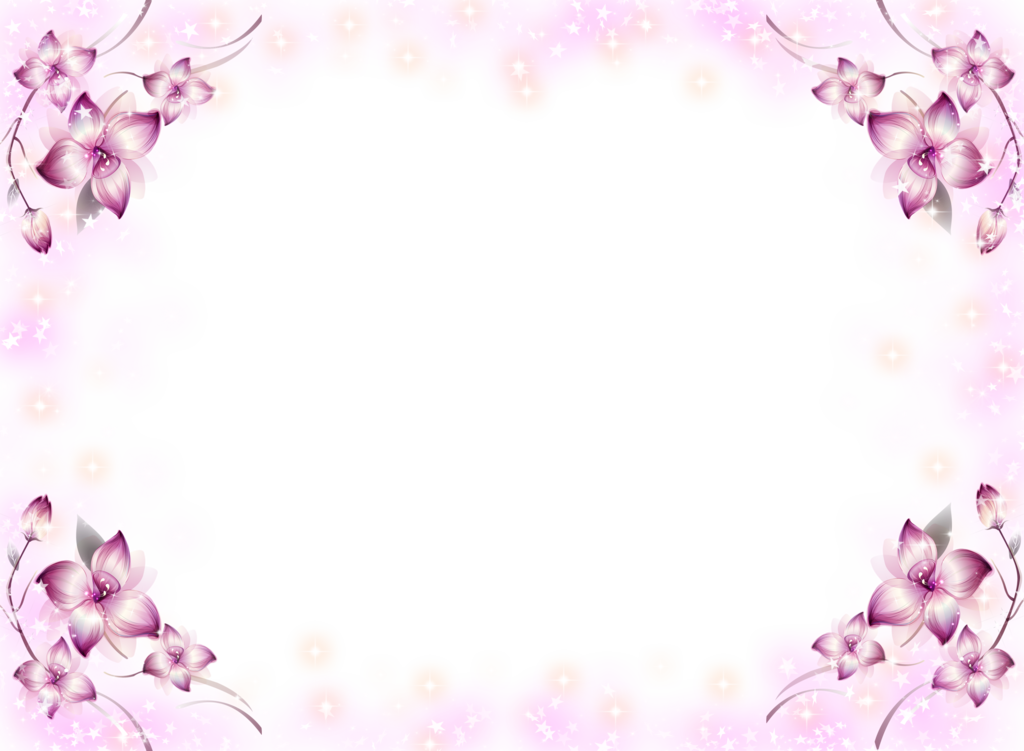 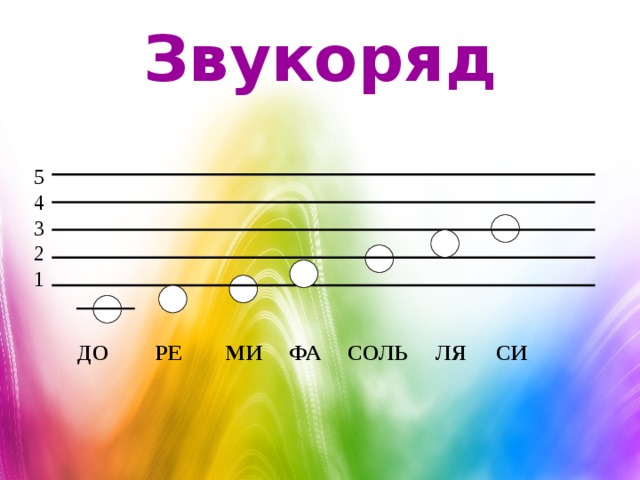 На пяти линейках ноты
Дружно выстроились в ряд.
Знает каждый ученик:
Получился …
Много-Много разных клавиш
пальцами звучать заставишь
Здесь задумались вы рано
Зазвучало …
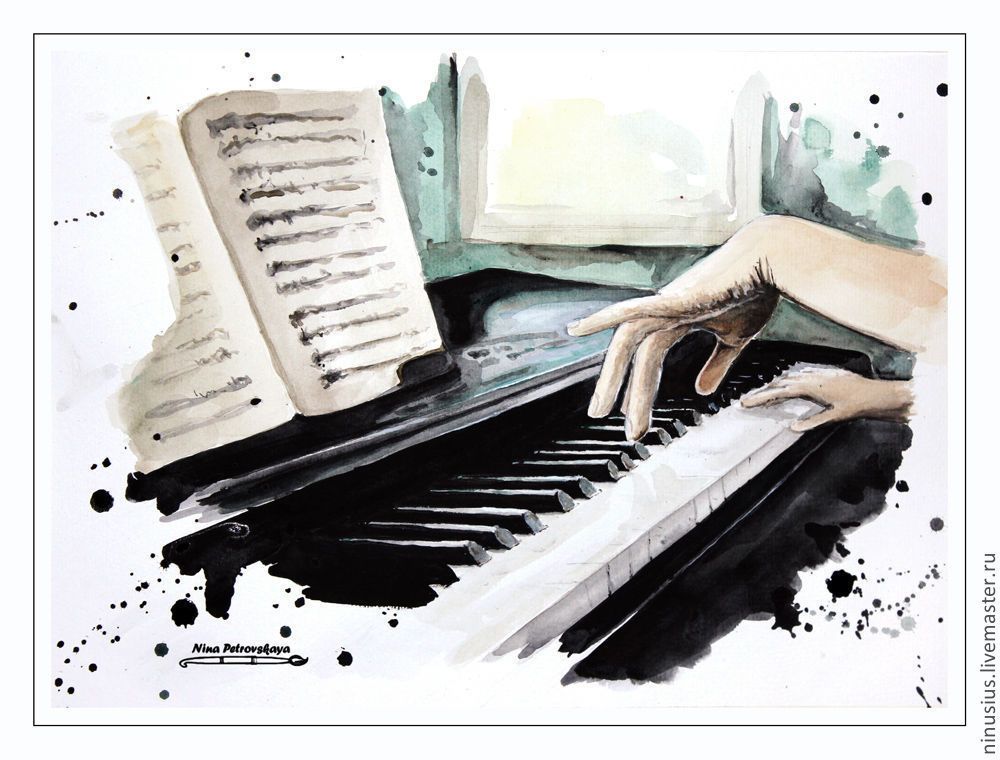 У него рубашка в складку, любит он плясать в присядку.
Он и пляшет, и поёт – если в руки попадёт.
Много пуговиц на нём с перламутровым огнём.
Весельчак, а не буян. Голосистый мой ….
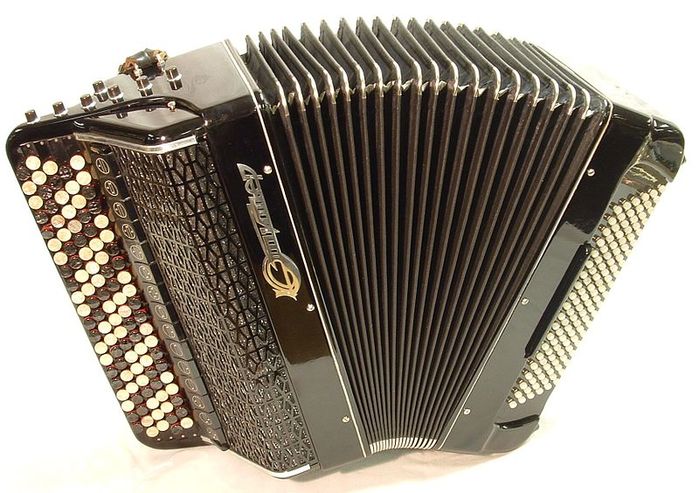 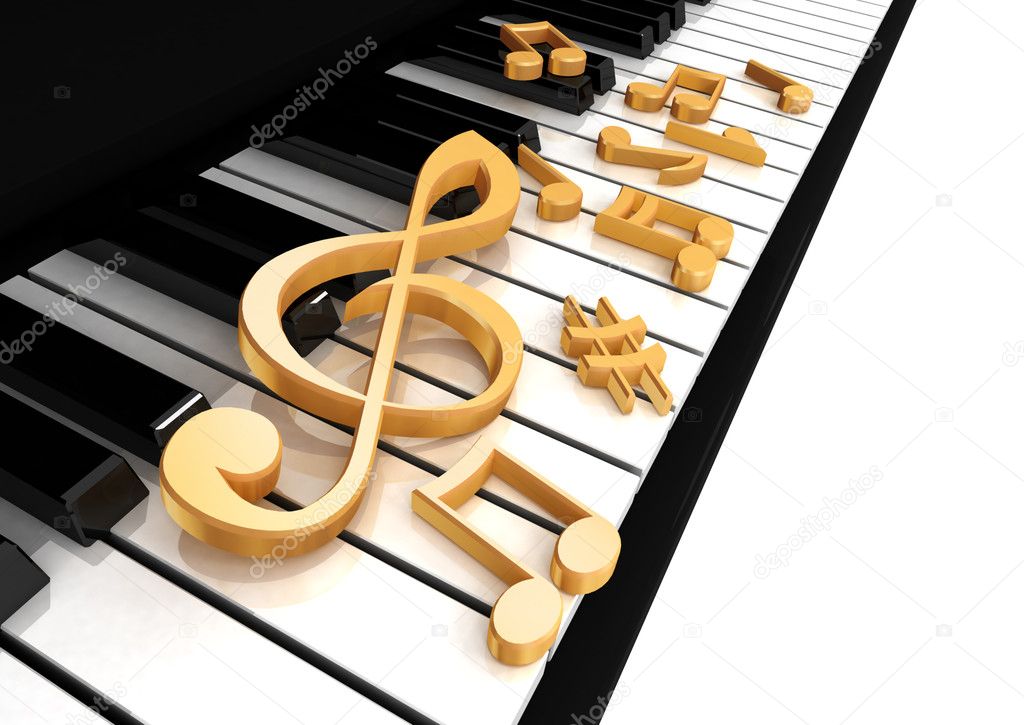 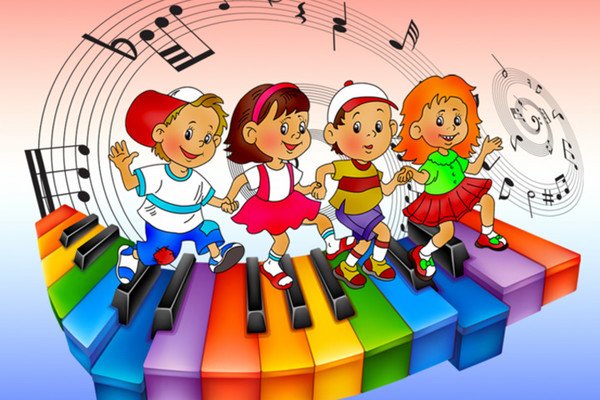 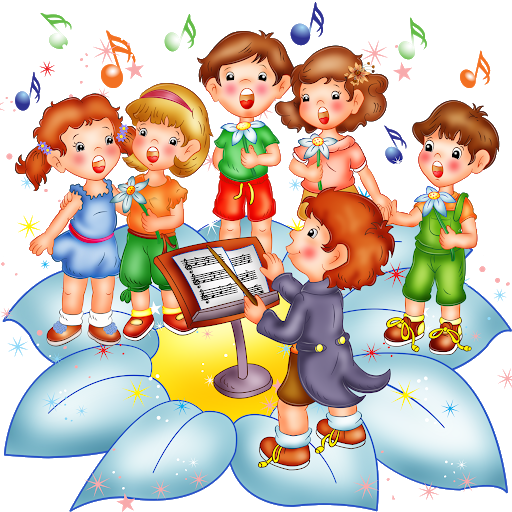 Хор
Музыка Г. Струве 
Слова В. Викторова
«Веселая песенка»
Руководитель Е.О. Батенева
Концертмейстер Т.В. Деброва
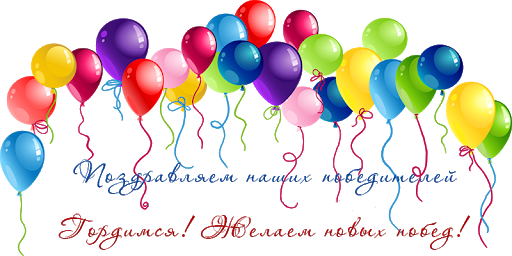 Школьного конкурса на лучшее исполнение «Этюда», посвященного 90-летию образованию ХМАО-Югры.
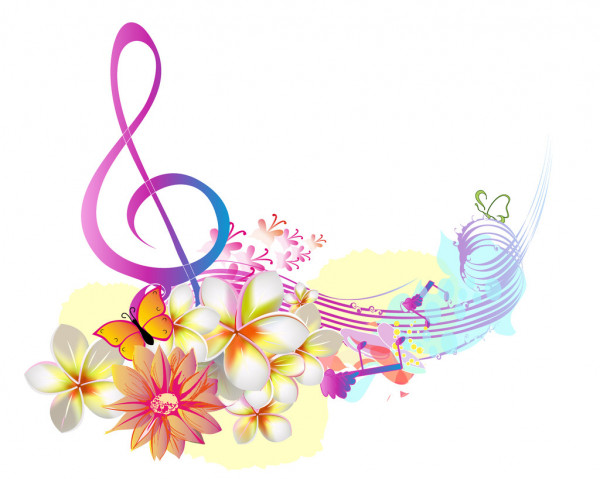 До новых музыкальных встреч!